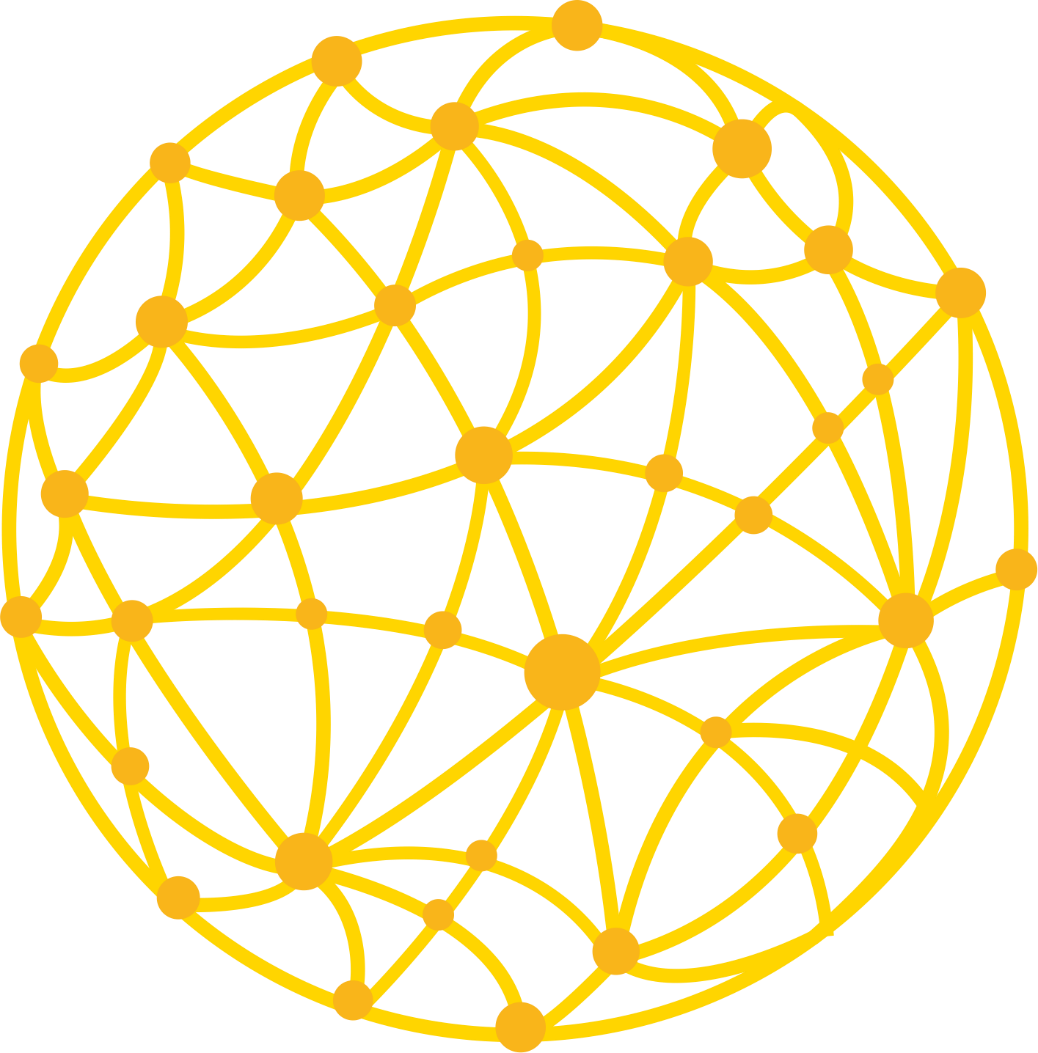 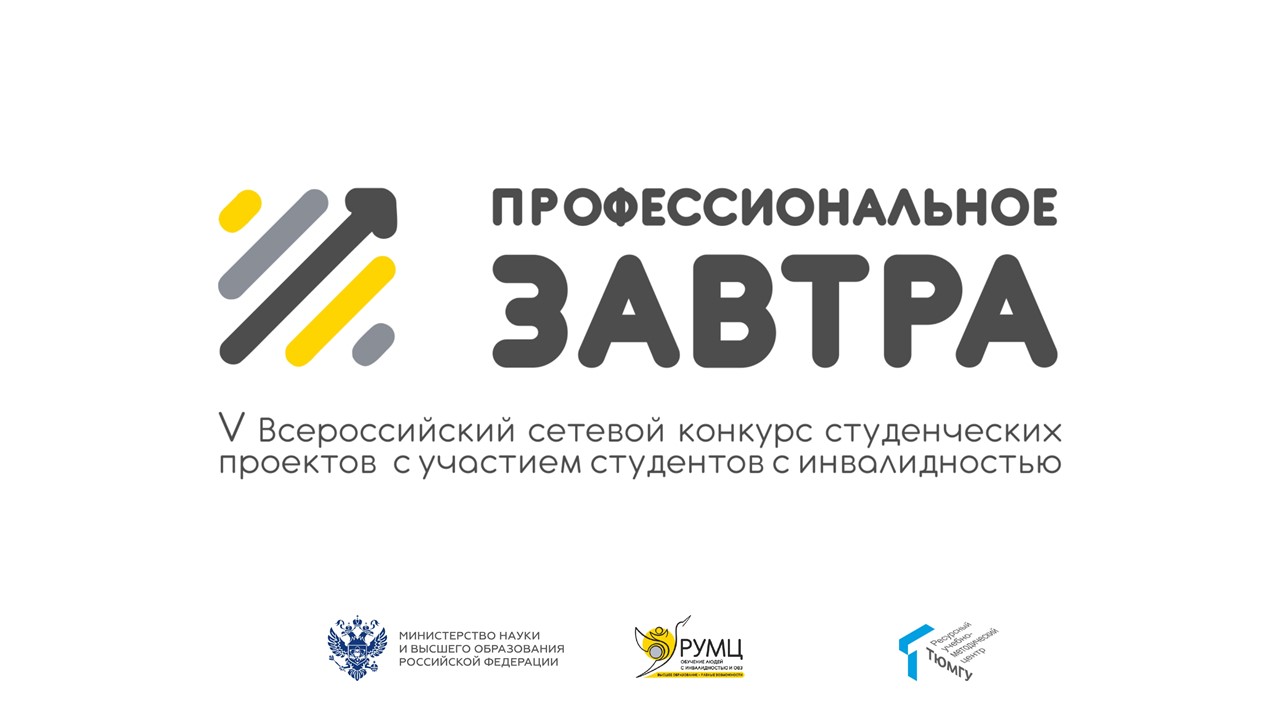 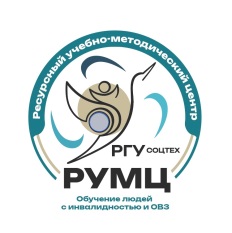 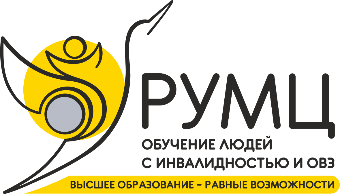 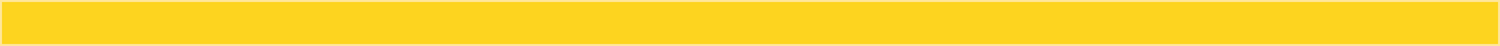 I ВСЕРОССИЙСКИЙ КОНКУРС ЭФФЕКТИВНЫХ ПРАКТИК ИНКЛЮЗИВНОГО ВЫСШЕГО ОБРАЗОВАНИЯ  И СОЗДАНИЯ СПЕЦИАЛЬНЫХ УСЛОВИЙ ДЛЯ ПОЛУЧЕНИЯ ОБРАЗОВАНИЯ ОБУЧАЮЩИМИСЯ С ИНВАЛИДНОСТЬЮ И ОГРАНИЧЕННЫМИ ВОЗМОЖНОСТЯМИ ЗДОРОВЬЯ
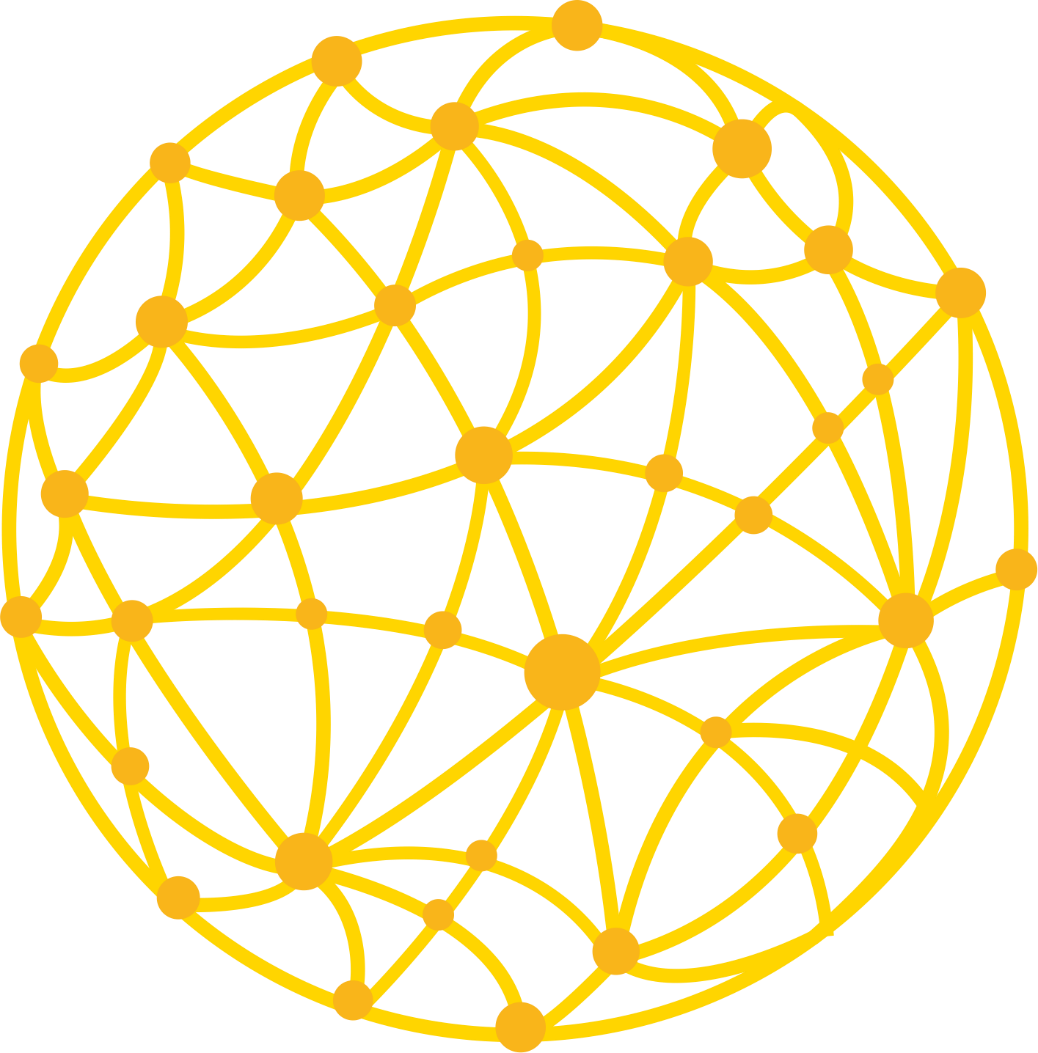 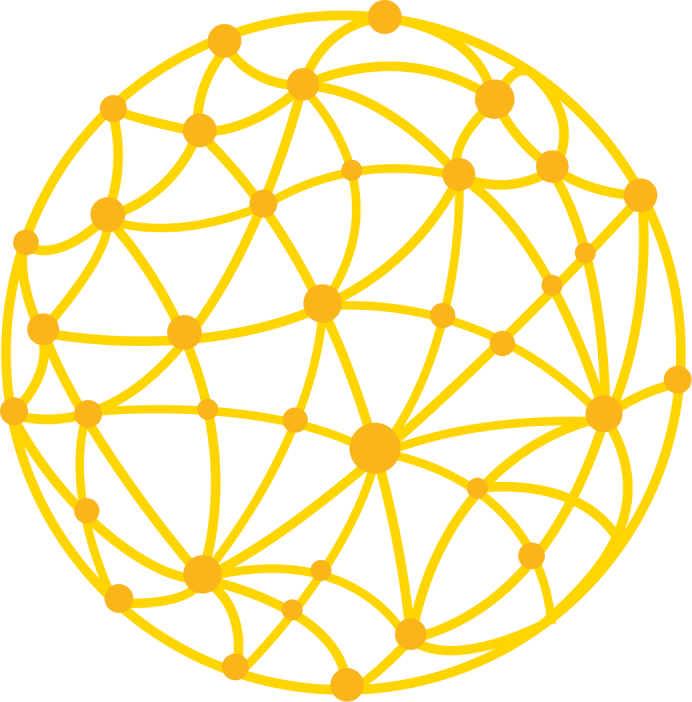 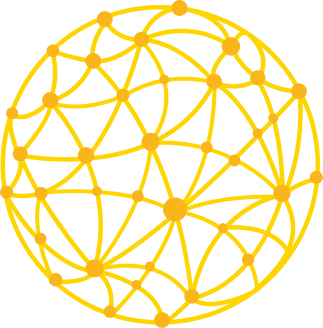 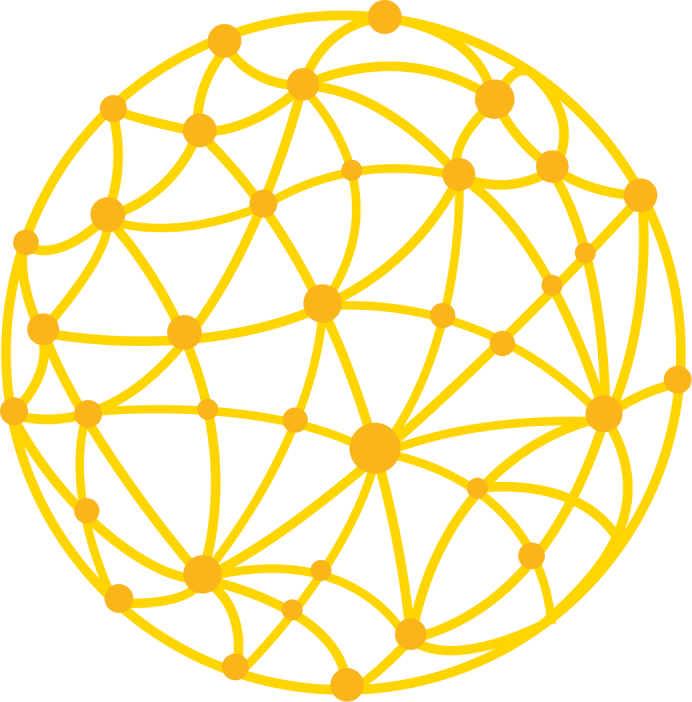 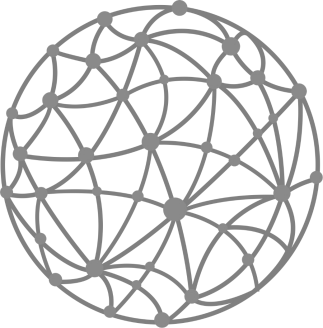 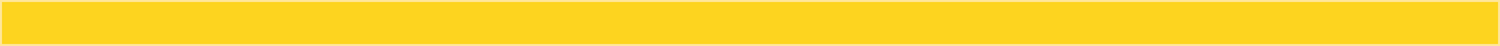 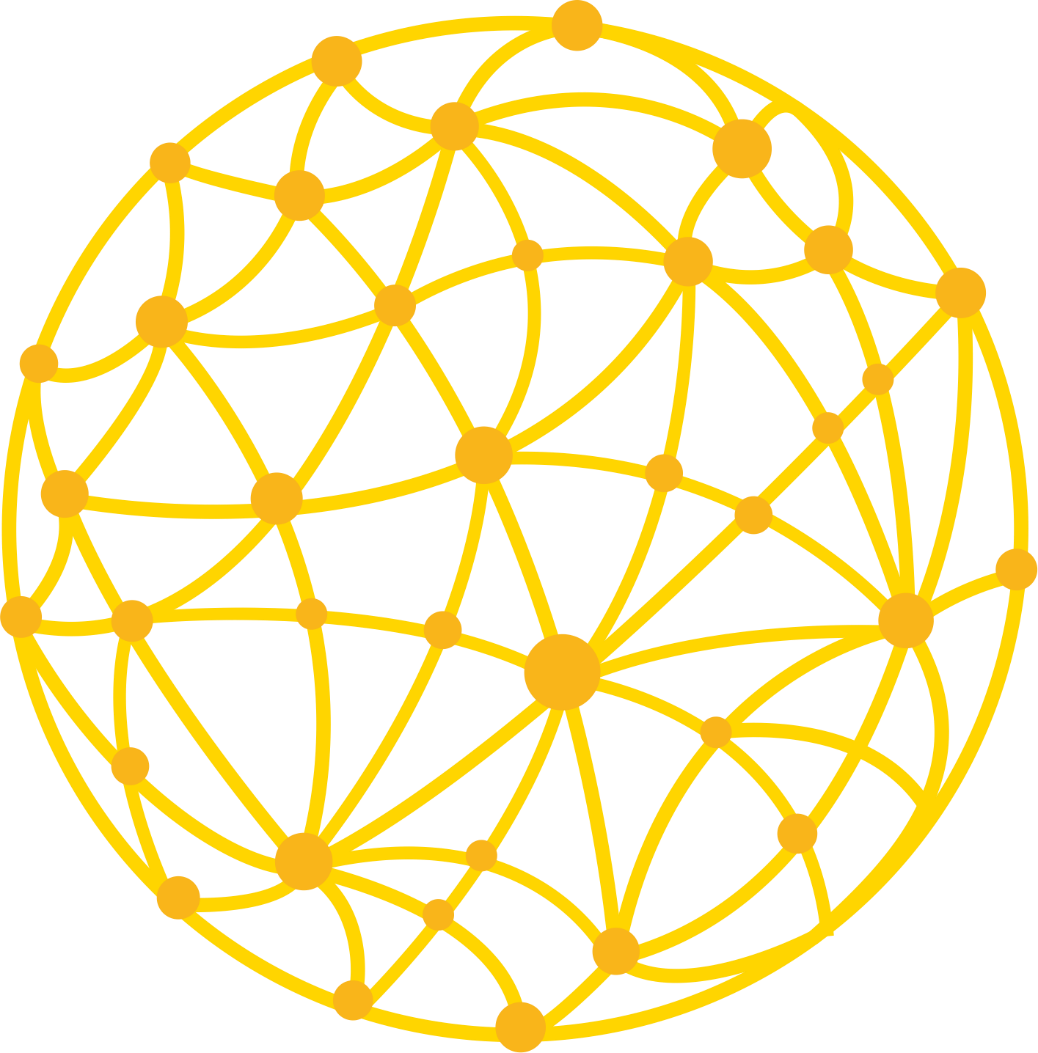 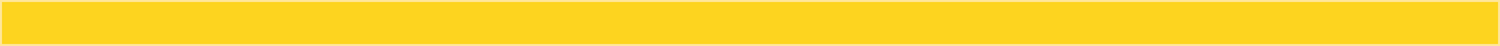 I ВСЕРОССИЙСКИЙ КОНКУРС ЭФФЕКТИВНЫХ ПРАКТИК ИНКЛЮЗИВНОГО ВЫСШЕГО ОБРАЗОВАНИЯ  И СОЗДАНИЯ СПЕЦИАЛЬНЫХ УСЛОВИЙ ДЛЯ ПОЛУЧЕНИЯ ОБРАЗОВАНИЯ ОБУЧАЮЩИМИСЯ С ИНВАЛИДНОСТЬЮ И ОГРАНИЧЕННЫМИ ВОЗМОЖНОСТЯМИ ЗДОРОВЬЯ
I ВСЕРОССИЙСКИЙ КОНКУРС ЭФФЕКТИВНЫХ ПРАКТИК ИНКЛЮЗИВНОГО ВЫСШЕГО ОБРАЗОВАНИЯ  И СОЗДАНИЯ СПЕЦИАЛЬНЫХ УСЛОВИЙ ДЛЯ ПОЛУЧЕНИЯ ОБРАЗОВАНИЯ ОБУЧАЮЩИМИСЯ С ИНВАЛИДНОСТЬЮ И ОГРАНИЧЕННЫМИ ВОЗМОЖНОСТЯМИ ЗДОРОВЬЯ
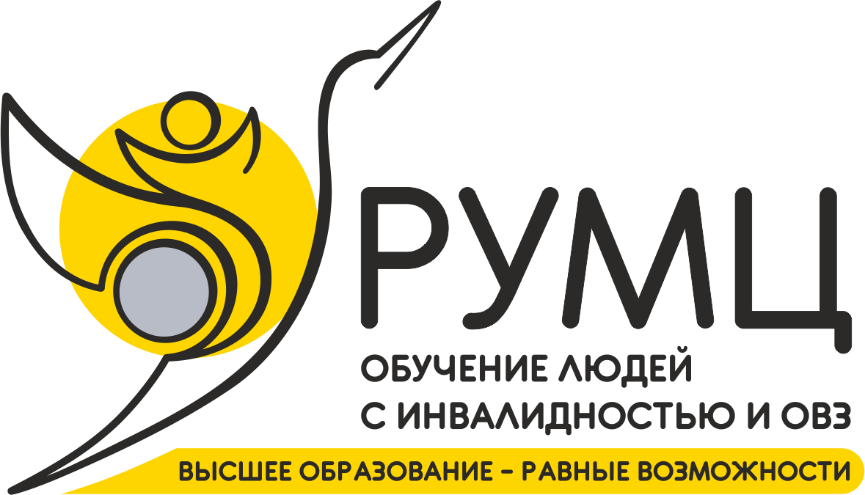 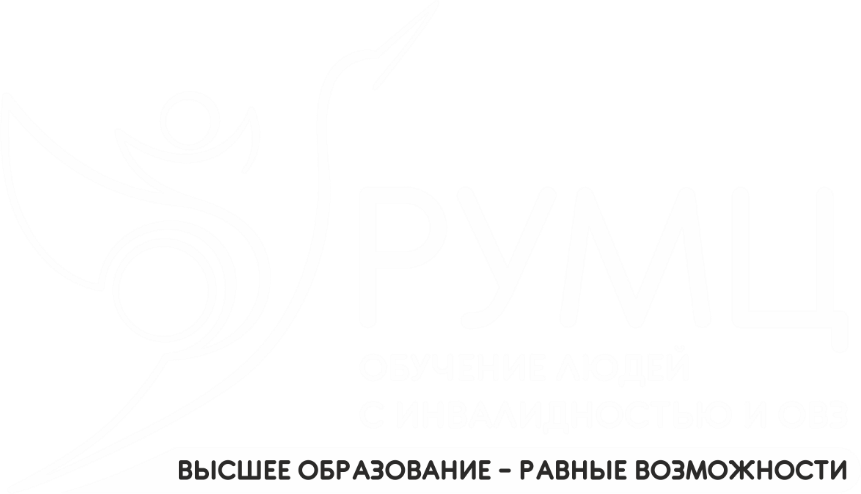 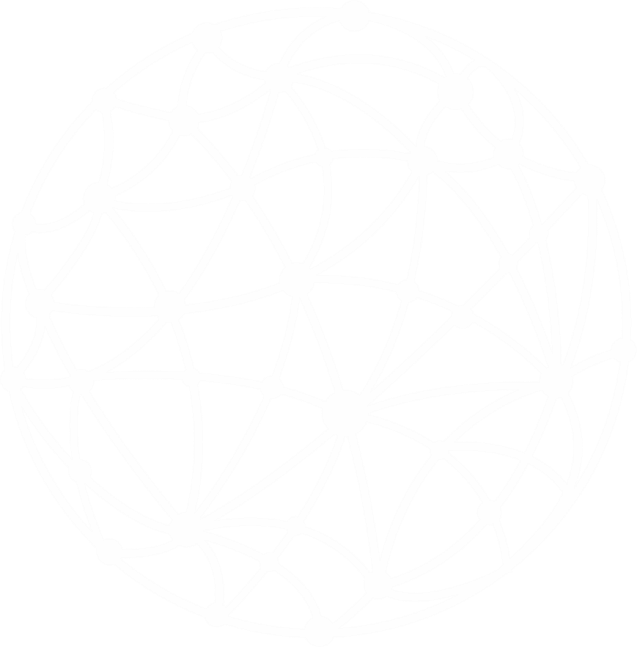 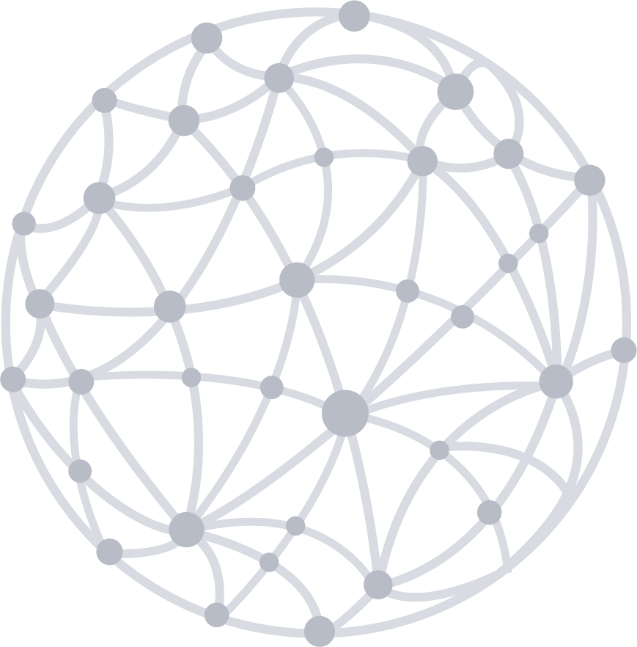 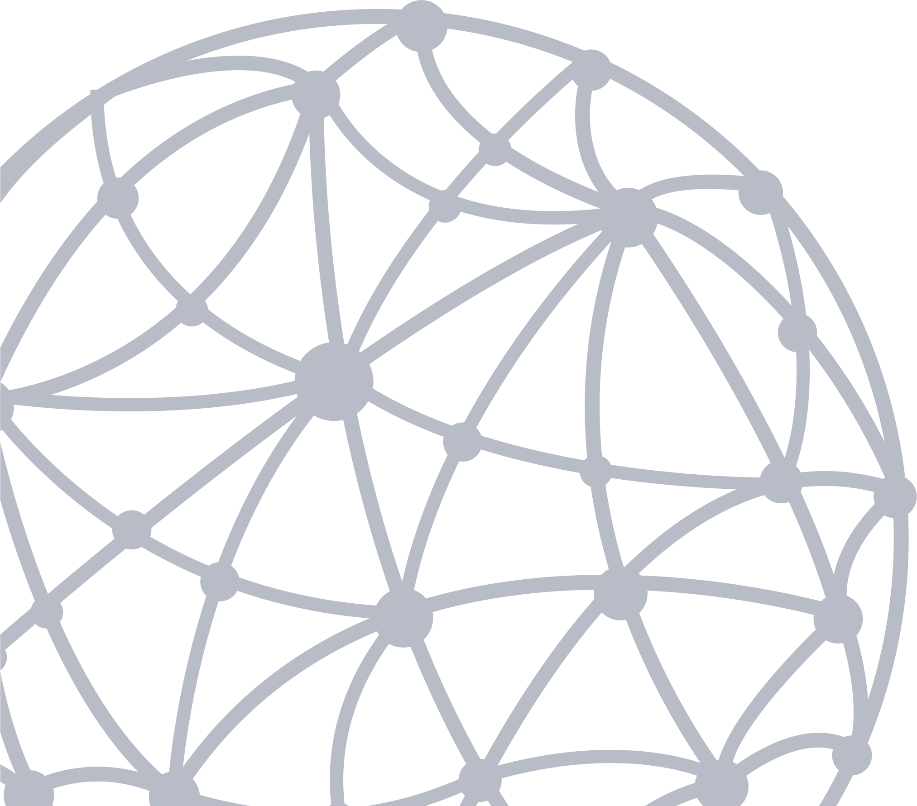